ЕДИНАЯ МЕДИЦИНСКАЯ ИНФОРМАЦИОННАЯ СИСТЕМА ЗДРАВООХРАНЕНИЯ РЕГИОНАЛЬНЫЙ СЕГМЕНТ
Комплексный сервис
ОАО «Ростелеком»
«Медицинская система региона»
O7.eHealth
[Speaker Notes: В Росси в период с 2011 по 2012 года реализуется программа модернизации здравоохранения. Отрасль здравоохранение – это одно из важнейших направлений работы государства. Не секрет, что государственные услуги здравоохранения – это наибольший объем гос. услуг, составляет порядка 60-65% от отбъема всех гос. услуг.
Важную часть в программе модернизации занимает информатизация. Данному направлению посвящен отдельный раздел в модернизации. На его реализацию в целом по России выделяется более 19 млрд. рублей федеральных средств.
К сожалению, половина времени на реализацию мероприятий уже прошла и у регионов осталось не так много времени, чтобы все успеть.
В этих условиях компания Ростелеком предлагает первое собственное решение – комплексную медицинскую информационную систему региона.
Рассмотрим ее основные направления.]
Риски реализации субъектами мероприятий
Сроки реализации и достижение целевых показателей

Интеграция с федеральным сегментом

Неэффективное (нецелевое) использование средств

Несоответствие мероприятий утвержденной программе субъекта

«Лоскутная» информатизация
2
ПРЕДЛОЖЕНИЕ ОАО РОСТЕЛЕКОМ
Оптимизация расходования бюджетных средств субъектов РФ на создание и эксплуатацию региональных фрагментов Единой Государственной Информационной Системы в сфере Здравоохранения
Значительное сокращение сроков ввода в эксплуатацию региональных фрагментов Единой Государственной Информационной Системы в сфере Здравоохранения.
Региональный фрагмент Единой Информационной Системе в сфере Здравоохранения 
- комплексный сервис ОАО «Ростелеком»
3
Облачная платформа O7
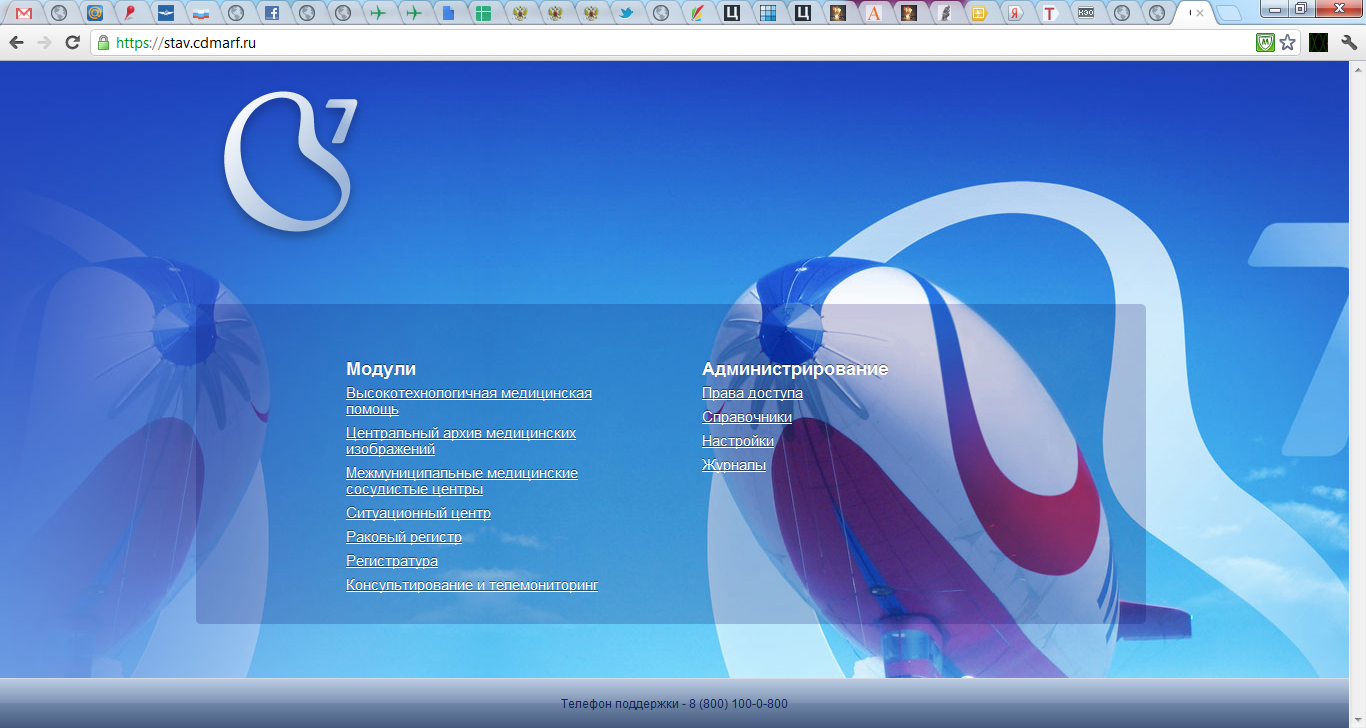 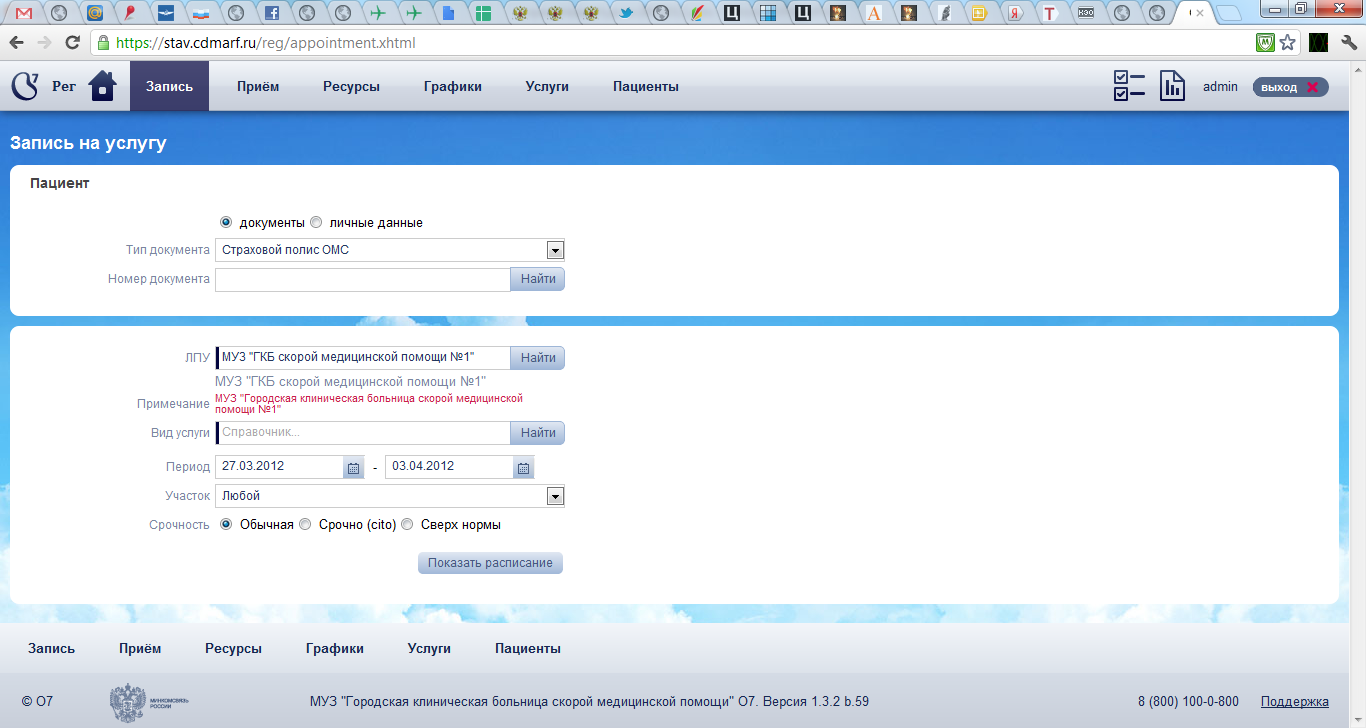 4
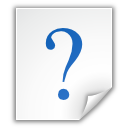 Целевая аудитория
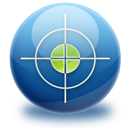 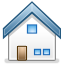 Население
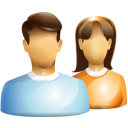 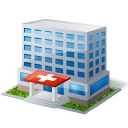 Медицинские
Организации
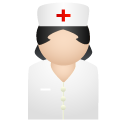 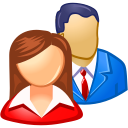 Органы управления
здравоохранением
субъекта РФ
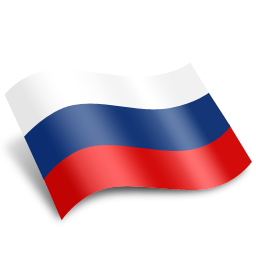 5
[Speaker Notes: Решение от Ростелекома охватывает все три основных слоя потребителей.
«Население». Конечно, самый важный слой – это Пациент, который является ключевым субъектом и ради него все и делается. Это слой «Население»
«Медицинские организаци». Для врачей и специалистов Ростелеком предлагает новые инструменты взаимодействия, работы. Инструменты, во многом инновационные, которые создают для врача новые условия работы и повышают удобство работы и престиж профессии.
«Органы управления». Очевидно, что управлять отраслью можно только имея оперативную и полную информацию о реальной ситуации.]
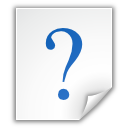 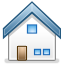 Населению
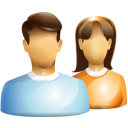 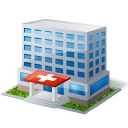 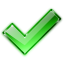 Доступность медицинских услуг 
  по месту и времени оказания
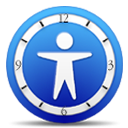 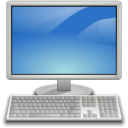 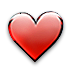 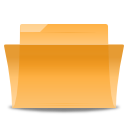 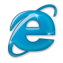 Дистанционные консультации
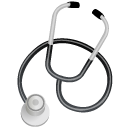 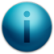 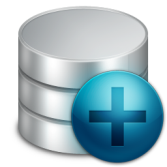 Единая Электронная медицинская карта,
сохранение диагностических
изображений в Центральном архиве медицинских изображений
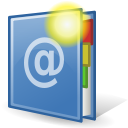 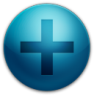 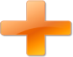 Возможность выбора
страховой и медицинской 
организации и лечащего врача
6
Органам управления здравоохранением
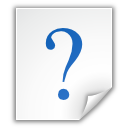 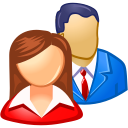 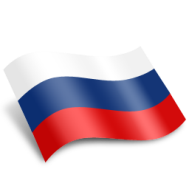 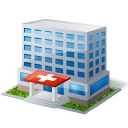 Электронный
документооборот
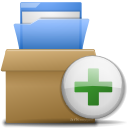 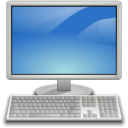 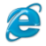 Мониторинг объемов 
и качества 
медицинской помощи
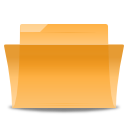 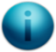 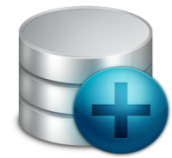 Контроль расходования 
бюджетных средств на 
обслуживание населения
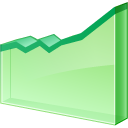 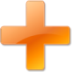 Аналитика по различным показателям и регулярная отчетность
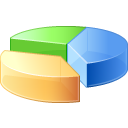 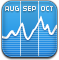 7
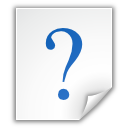 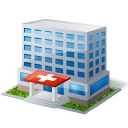 Медицинским 
организациям
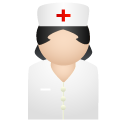 Быстрое повышение уровня
автоматизации ЛПУ
с интеграцией в ЕМИС
на уровне региона и федерации
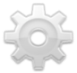 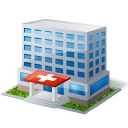 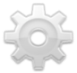 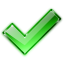 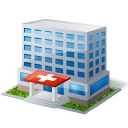 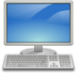 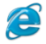 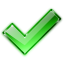 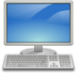 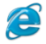 Повышение качества планирования ресурсов, сокращение времени на 
регулярную отчетность
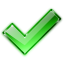 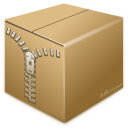 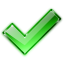 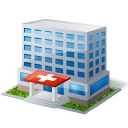 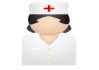 Повышение эффективности
оказания медицинских услуг
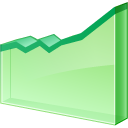 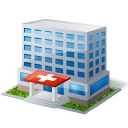 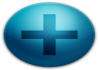 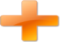 Интеграция ЕМИС с медицинским оборудованием и унаследованными МИС
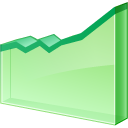 8
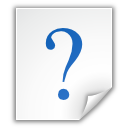 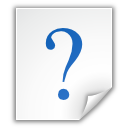 Макро-структура 
Единой МИС
Медицинским 
организациям
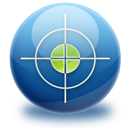 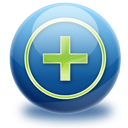 Электронная Регистратура
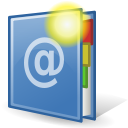 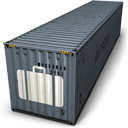 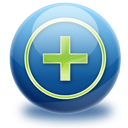 Единая Электронная Медицинская Карта
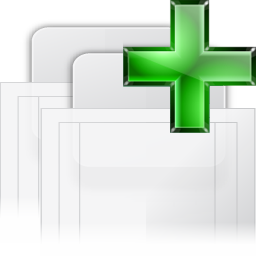 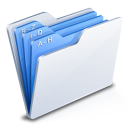 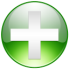 Медицинская Информационная Система
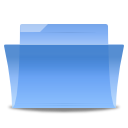 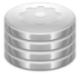 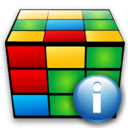 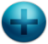 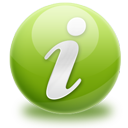 9
АРХИТЕКТУРА КОМПЛЕКСНОГО СЕРВИСА
Федеральный фрагмент ЕГИСЗ
E S B
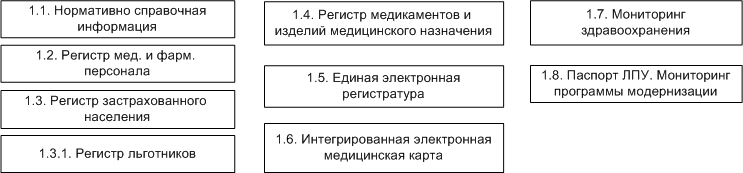 Портал государственных услуг
Региональный фрагмент ЕГИСЗ
Инфраструктура электронного правительства
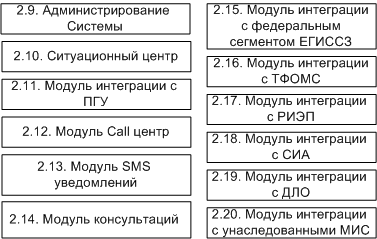 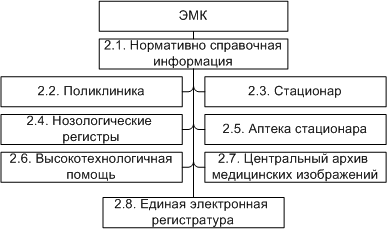 СИА
Сервисы ЛПУ регионального фрагмента ЕГИСЗ
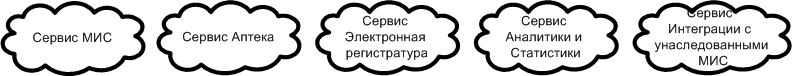 10
Интеграция с РИЭП
11
11
11
[Speaker Notes: Решается весь комплекс задач по программе модернизации здравоохранения,  в части внедрения Информационных технологий.]
Интеграция с РИЭП
12
12
12
[Speaker Notes: Решается весь комплекс задач по программе модернизации здравоохранения,  в части внедрения Информационных технологий.]
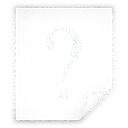 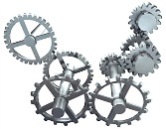 Интеграция ЕМИС
Федеральные ИС
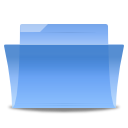 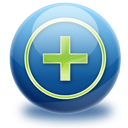 ИС ТФОМС
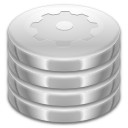 ИС ДЛО
ЕМИС
НАЦИОНАЛЬНАЯ ОБЛАЧНАЯ ПЛАТФОРМА
Унаследованные МИС
13
[Speaker Notes: Решается весь комплекс задач по программе модернизации здравоохранения,  в части внедрения Информационных технологий.]
Органам управления здравоохранением
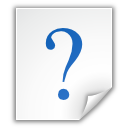 Преимущества комплексного сервиса 
ОАО «Ростелеком»
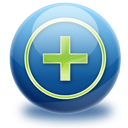 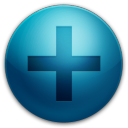 Каждое ЛПУ в Субъекте РФ обеспечивается стабильными каналами связи
Медицинские ИС размещены в ЦОД ОАО «Ростелеком». 
Это экономия для ЛПУ на инфраструктуре +  соответствие требованиям 152-ФЗ по защите персональных данных
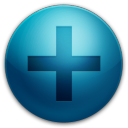 Экономия бюджетных средств Субъекта РФ на внедрении за счет использования РС ЕГИСЗ по модели «Программное обеспечение как сервис» (SaaS)
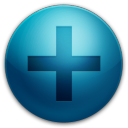 У населения автоматически появляется возможность получать медицинские госуслуги в электронном виде 
За счет интеграции ЕМИС с РИЭП
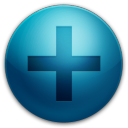 14
Спасибо за внимание!
15